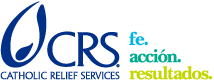 Honduras
Programa de  Agua, Suelos y Agricultura
La gobernanza del cambio tecnológico en manejo sostenible e integral de suelos, agua y agricultura
Foro Articulando esfuerzos para el Corredor Seco Centroamericano
San Salvador, 15-16 de julio de  2015.
Miguel H. Flores F.
Luis Álvarez Welchez
Carlos Andrés Zelaya
Temas estratégicos
Actitud 
Introducción de buenas prácticas para mejorar los medios de vida
Ambiente propicio, institucionalidad y masa crítica
Actitud"Si la mente de un campesino es un desierto, su finca va a lucir como un desierto“Concepto de la finca humana José Elías Sánchez (QDEP), Educador hondureño
Corolario: Si en nuestras mentes generamos desiertos, nuestro país será un desierto.
La finca humana se construye desde la extensión con la gente en su ambiente
Principios para innovar:
Se propicia el cambio a partir del conocimiento existente
Se capacita haciendo basado en la ciencia 
Se potencia la dignidad humana 
Al innovar se optimiza el uso de los recursos
Se comparte lo aprendido
Se genera satisfacción personal y comunitaria
La innovación se basa en y hace crecer la sabiduría
En Honduras los sistemas de investigación y extensión evolucionaron descoordinados
CONCEPTOS
Investigación:  Generación de conocimientos y (a veces) evidencias científicas.

Transferencia de Tecnología:  Oferta predeterminada.

Extensión: Enseñanza-aprendizaje

Asistencia técnica, promoción, etc.
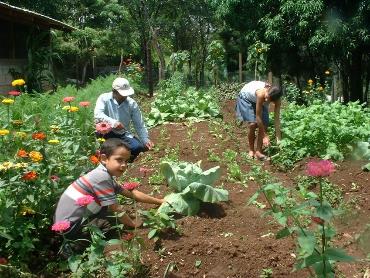 Extensión
Acción y efecto de extender, es decir, propagarse, difundirse, llegar a más.
Problema
Investigación - Extensión
Han estado separados
No parten de demandas reales.
No han tomado en cuenta el conocimiento local.
Sin alianzas
Ofertas
Problema
Sin estrategias y enfoques apropiados
 Principios
 Falta enfoque de Sistemas
Innovación Tecnológica participativa
Producir conocimiento
 Rescate de conocimiento.
Innovación con
Productores
Integrar a un Sistema
Concertación 
Análisis
Aceptación
Diseminación
Adopción
Da fuerza  y firmeza.
Apreciado
Estimado
Que vale
Mejorar el nivel de vida
Las buenas prácticas en investigación participativa y extensión contribuyen a soluciones sostenibles
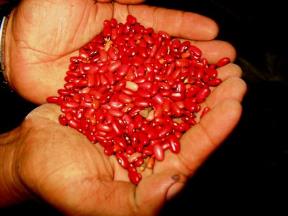 Potencian las capacidades humanas locales
Desarrollan y fomentan de sistemas de producción
Pueden derivar en actividades rurales no agrícolas, cadena de valor
Son la base de servicios rurales para la gestión del desarrollo
Fortalecen los sistemas de organización social
La investigación-extensión potencian el conocimiento y los recursos locales
Desarrolla y fomenta los sistemas de producción
Agroforestería
Producción silvopastoril
Huertos familiares
Producción y procesamiento de café, cacao, etc.
Producción de hortalizas con enfoque de cadena de valor
Potencia las capacidades humanas locales
El valor del conocimiento local
Familia demostradora
Formación de recurso humano
Agricultores innovadores
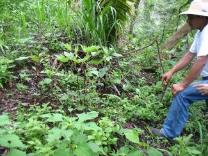 El desarrollo de los medios de vida debe ser ordenado y equilibrado
Capital humano
Capital social
Capital natural
Capital tecnológico
Capital financiero
Capital infraestructura
Capital cultural
Capital político/institucional
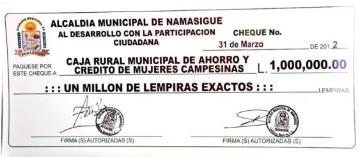 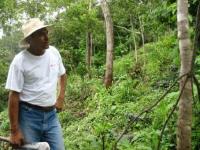 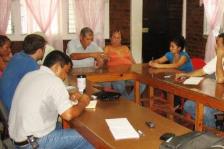 http://fao.org.hn/l/images/doc/Estudio_cajas_rurales.pdf
La agregación de valor es importante para el desarrollo local
Actividades rurales no agrícolas
Producción de artesanías
Servicios gastronómicos
Materiales de construcción
Transformación de productos
Servicios rurales para la gestión
Sistemas de provisión de semilla
Almacenamiento, incluyendo bancos de granos
Servicios financieros / cajas rurales
Manejo de microcuencas
Abastecimiento de agua potable
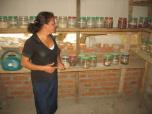 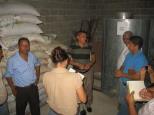 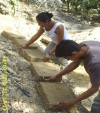 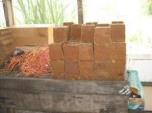 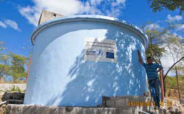 Hay que moverse de los desequilibrios  a los equilibrios en los sistemas de producción
Desarrollo de los sistemas de producción
Las buenas prácticas incluyen la gestión de la coordinación social
Sistemas de organización social
Coordinación interinstitucional
Organización social (local y regional)
Sistemas de apoyo mutuo entre organizaciones (alianzas estratégicas)
Gestión territorial integral del sulo, el agua y las cuencas
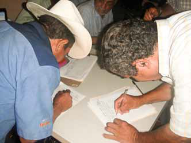 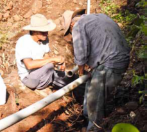 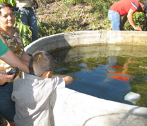 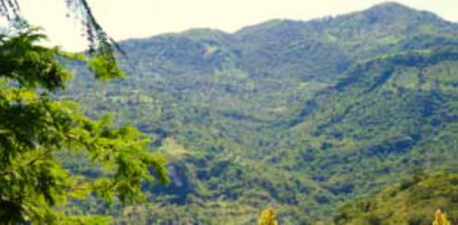 El ambiente positivo incide en los resultados territoriales
Factores internos al territorio
Masa crítica de líderes innovadores
Organización
Acceso a activos (tierra, tecnología, etc.)
Política municipal
Hay resultados inmediatos que responden a necesidades sentidas
Factores externos
Flexibilidad programática
Apoyo político financiero
Marco legal institucional favorable
Espacios de reflexión permanente
Metodología de trabajo adaptada a las condiciones
Oferta técnica diferenciada basada en las necesidades
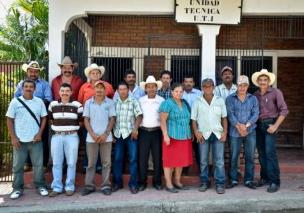 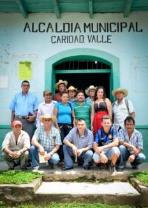 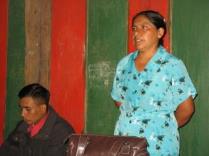 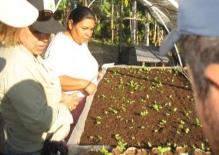 La gestión de riesgos sociales reduce distorsiones en los procesos
Riesgos internos
Antagonismo de propósitos entre grupos de interés
Organización no consolidada
Opciones de gestión
Formación en la finca humana 
Líderes comparten avances
Ejercicio de democracia
Participación
Planificación participativa
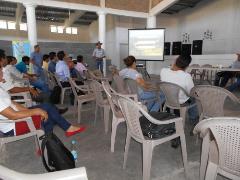 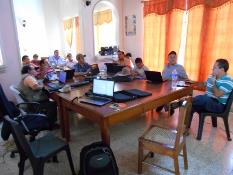 La gestión de riesgos sociopolíticos reduce distorsiones en los procesos
Riesgos externos
Diferentes políticas entre diferentes agentes 
Pretender arrancar con todo a la vez 
 filosofía de “paquetes”
Tecnología “llave en mano”
Clientelismo/paternalismo
Diferencias en las prioridades en niveles territoriales
Política centralista o sectaria
Prioridades mediáticas
Opciones de gestión
Diálogo y negociación con transparencia
Definir prioridades a partir de acuerdos locales
Instancias de gestión multinivel (Ej. Mesa SAN)
Favorecer el aprendizaje vs la transferencia
Ejercicio de democracia
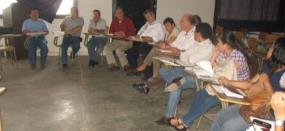 La institucionalidad crece de la base a la cúspide
Subsidiariedad y pertinencia:
Familia/finca
Comunidad/ grupos de interés/ microcuenca
Municipio
Microrregión/ mancomunidad
Gobierno departamental/región
Gobierno central
Adaptación de acuerdos al nivel
Objetivos 
incentivos
plazos
instrumentos
inversión
financiación
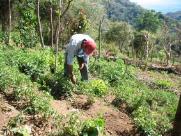 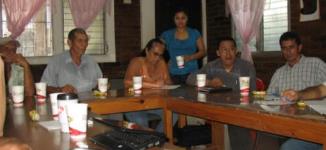 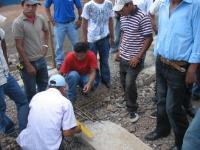 http://biology.duke.edu/aridnet/wkshop_huasteca/pdfs/2004-Historia%20Lempira%20Sur.pdf
http://www.fao.org.hn/publicaciones/Sistema_Quesungual.pdf
El escalamiento se genera desde una masa crítica humana, social e institucional
Las transferencias condicionadas (bonos agrícolas, etc.) deben servir para crear esas masas críticas, no para cooptarlas
Incentivar sistemas de producción apropiados 
Productividad en la finca humana
Capitalización local (humana, social, natural, financiera)
Monitoreo y rendición de cuentas
Se aprecia avances importantes en la gobernanza – ejemplos
Los municipios
Fortalecimiento de mancomunidades
Municipios asignan equipos técnicos, esta
Se ha fomentado los planes de desarrollo municipal
Instrumentos de coordinación y negociación vía alianzas:
IHCAFE, ICF, FHIS, etc.
Comanejo de areas protegidas productoras de agua
Cofinanciamiento a iniciativas.
Compras locales
Convocatoria a la cooperación
Procesos de formación de liderazgos en los municipios
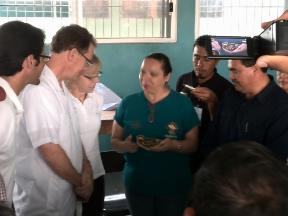 Se aprecia avances importantes en la gobernanza – ejemplos
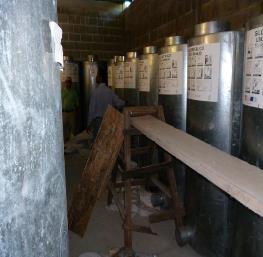 Órganos territoriales
Consejos regionales de desarrollo
ONG territoriales: Cocepradil, Cocepradii, Asomaincupaco: capacidad de convocatoria, gestión de cooperación y apoyo a los municipios y sus organizaciones más de base: 
juntas de agua, etc.
Desarrollo de empresas con arraigo municipal/mancomunidad
Ejemplo Cabañas: de comercializadora de granos a comercializadora de café
Institutos técnicos, universidades
La adopción de tecnologías se potencia en la gobernanza a partir de una masa crítica técnica
Muchas gracias